Технологии раннего реабилитационного вмешательства у недоношенных детей для профилактики тяжелых неврологических осложнений.
Соколова А.В. , зав отделения 
медицинской реабилитации ЕКПЦ
Актуальность:
Новые стандарты выхаживания недоношенных детей
выхаживание и реабилитация (абилитация*) младенцев, группы перинатального риска, в том числе родившихся раньше срока, на сегодняшний день определена как одна из значимых государственных задач;
в настоящее время отмечается разрыв между технологиями выхаживания недоношенных детей в специализированных стационарах и ведением таких пациентов на последующих этапах;
отсутствие единой научно обоснованной реабилитационной (абилитационной) стратегии, стандартный подход к курации и «схематичность» ведения таких пациентов становится причиной значительных затруднений при постановке задач реабилитации, определения ее стартовой точки и продолжительности, оценке эффективности проводимых мероприятий;
гипердиагностика и излишне активная терапия оборачиваются чрезмерной стимуляцией, а выжидательная тактика приводит к поздней коррекции, когда уже упущены оптимальные сроки для развития/ формирования/ восстановления функций.
Абилитация
Реабилитация
процесс, направленный на  развитие у ребенка функций, изначально у него отсутствующих или нарушенных, предотвращение появления у него ограничений активности (жизнедеятельности) или уменьшение степени их выраженности.
восстановление (или компенсация) нарушенных функций или структур организма, а также устранение ограничений активности (жизнедеятельности) и участия в жизни общества.
Абилитировать означает «делать состоятельным» и используется вместо слова «реабилитировать», которое употребляется в смысле восстановления утраченной способности.


То есть абилитация — это процесс, цель которого помочь приобрести или развить еще несформированные функции и навыки, в отличие от реабилитации, которая предлагает восстановление утраченных функций в результате травмы или заболевания.
Предпосылки ранней реабилитации
фундаментальные исследования в области раннего развития детей;
гуманистическая основа отношения к ребенку;
рост числа детей с нарушениями развития;
экономические факторы.
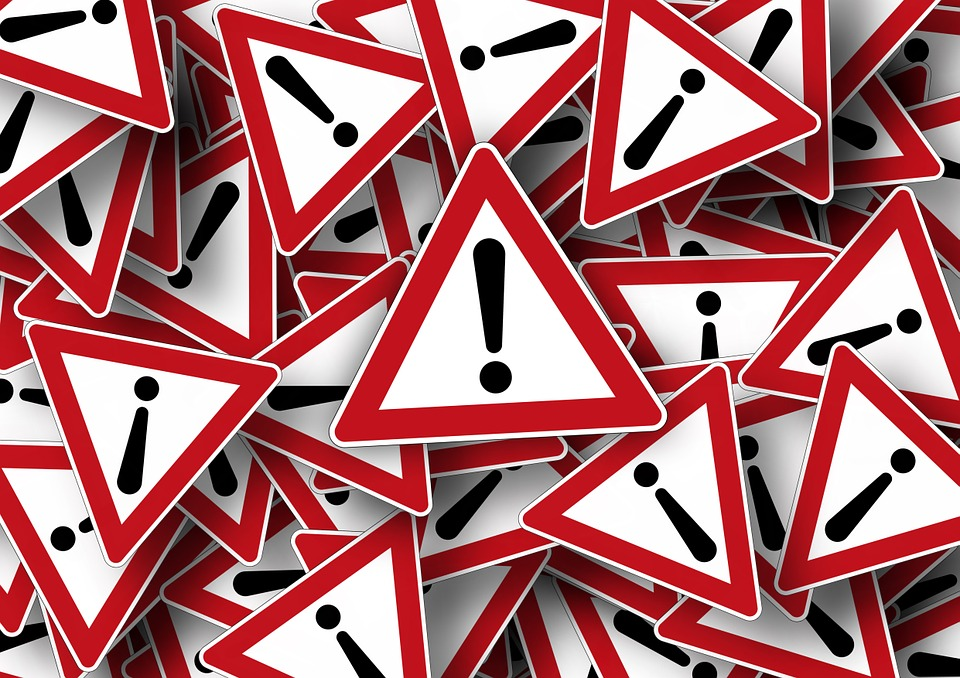 к рождению в головном мозге младенца насчитывается около 1 млрд. нейронов (деление, дифференциация и миграция нейронов завершена);
с перинатального периода и до 3-х лет происходит интенсивный синаптогенез (каждый нейрон может создавать до нескольких тысяч связей);
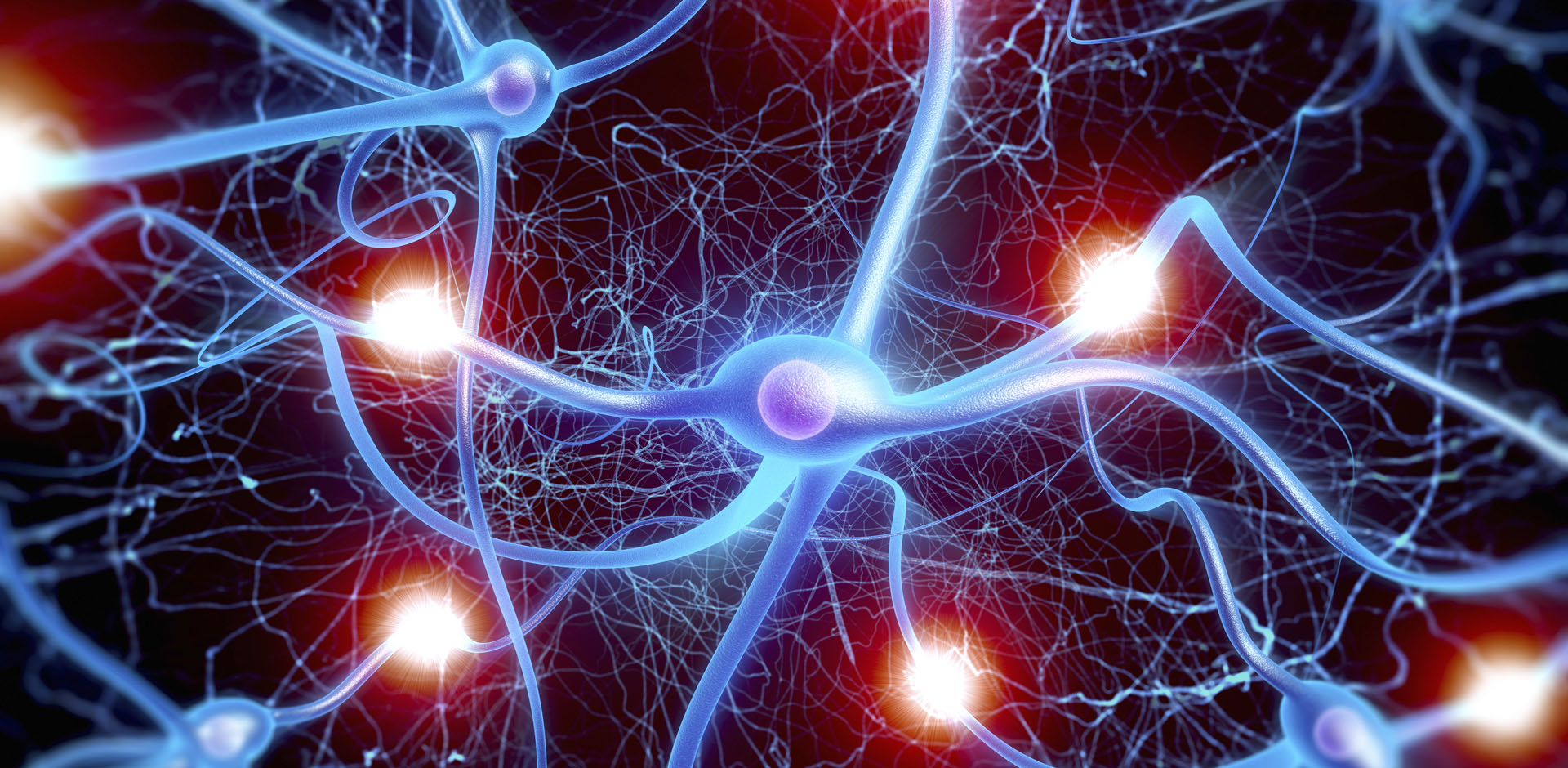 700 новых синапсов образуется в головном мозге ребенка ежесекундно в первые несколько лет жизни;
осуществляется миелинизация нервных волокон и формирование глии;
наряду с процессом образования синапсов происходит также и процесс гибели синаптических связей, «выживают» те синапсы, в которых отмечается наибольшая электрическая активность, т.е. те соединения, которые «получают опыт».
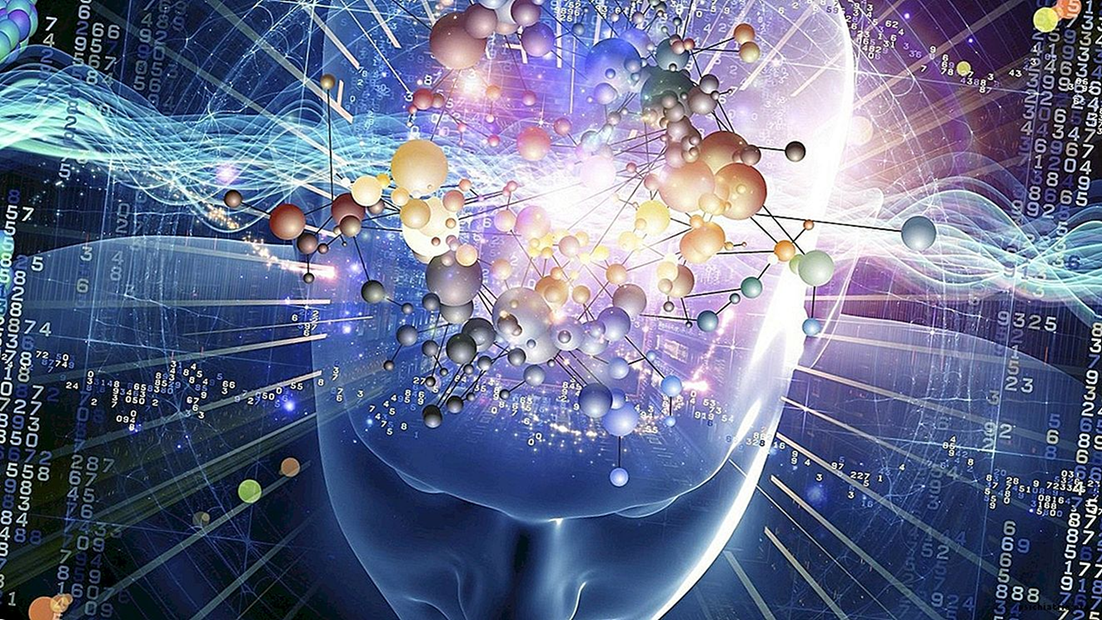 В первые годы жизни происходят наиболее значимые нейрофизиологические изменения в организме ребенка и в его взаимоотношениях с окружающей средой.
Развитие мозга происходит только благодаря внешним стимулам в первые недели и месяцы после рождения.
 Если ребенок не будет удовлетворять естественные потребности в контакте с матерью, не будет получать необходимых стимулов к развитию — слышать голос матери, чувствовать ее прикосновения, видеть рядом яркие предметы — его развитие будет непоправимо страдать. 
Его инвалидизация будет существенно тяжелее при отсутствии контакта с матерью  и адаптация к жизни в обществе будет крайне низкой.
Ранняя помощь
комплекс медицинских, социальных и психолого-педагогических услуг, оказываемых на межведомственной основе детям целевой группы и их семьям, направленных на раннее выявление детей целевой группы, содействие их оптимальному развитию, формированию физического и психического здоровья, включению в среду сверстников и интеграции в общество, а также на сопровождение и поддержку их семей и повышение компетентности родителей (законных представителей).
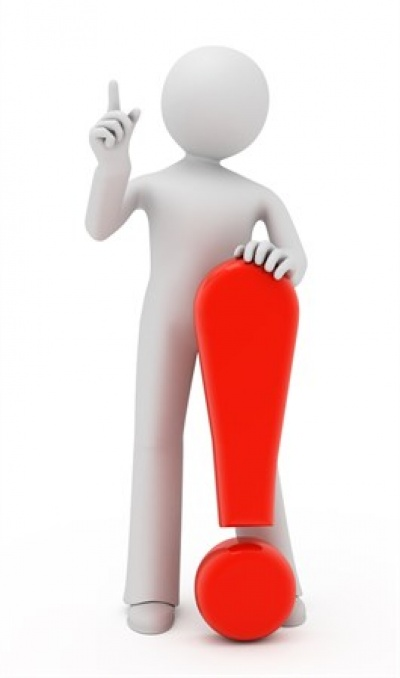 Раннее вмешательство
система разнообразных подходов, технологий и мероприятий, направленных на развитие детей раннего возраста с нарушением функций физической, когнитивной или эмоционально-аффективной природы или риском появления подобных нарушений, а также ориентированных на поддержку семьи пациента с целью содействия его оптимальной адаптации в обществе;
Цель программы раннего вмешательства
оказание помощи семьям, воспитывающим детей раннего возраста, имеющим нарушения развития или риск их появления, для содействия их оптимальному развитию и адаптации в обществе
оптимизация моторного, когнитивного, сенсорного и речевого развития младенца, подразумевает содействие активному исследованию ребенком среды и адаптации к ней, взаимодействию с окружением, получению разнообразного опыта, которые должны соответствовать его возрасту, когнитивному уровню, интересам, а также пожеланиям и приоритетам семьи;
Развитие мозга происходит только благодаря внешним стимулам
в первые недели и месяцы после рождения.
 Если ребенок не будет удовлетворять естественные потребности в контакте с матерью, не будет получать необходимых стимулов к развитию — слышать голос матери, чувствовать ее прикосновения, видеть рядом яркие предметы — его развитие будет непоправимо страдать. 
Его инвалидизация будет существенно тяжелее при отсутствии контакта с матерью  и адаптация к жизни в обществе будет крайне низкой.
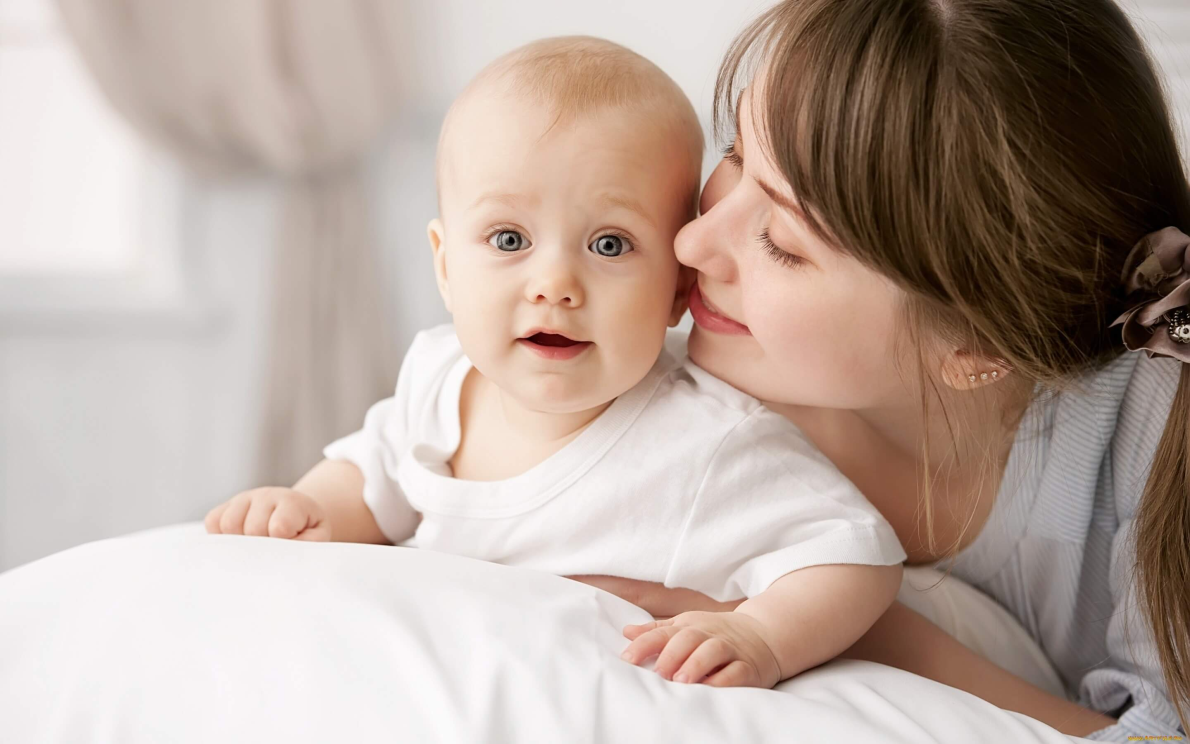 Программа реабилитации детей с угрожающими состояниями (особенно на ранних этапах),профилактика вторичных осложнений (у деток, сформировавших двигательный дефицит) по всем существующим в мире стандартам должна проводиться 24 часа в сутки!
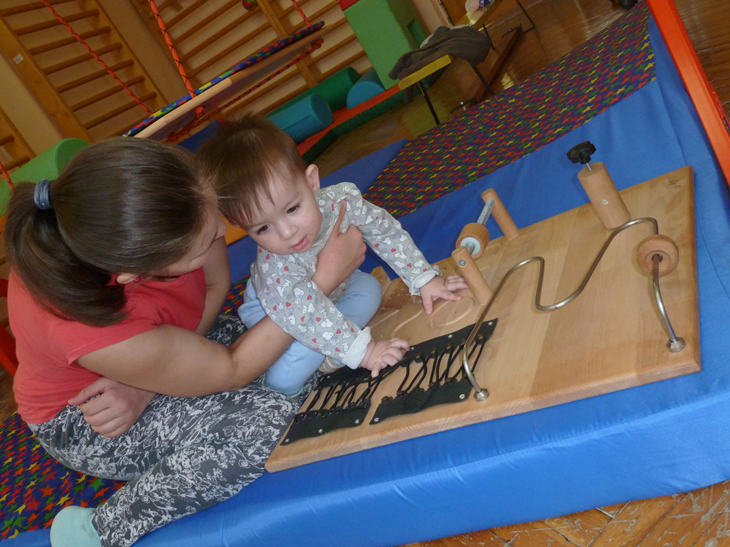 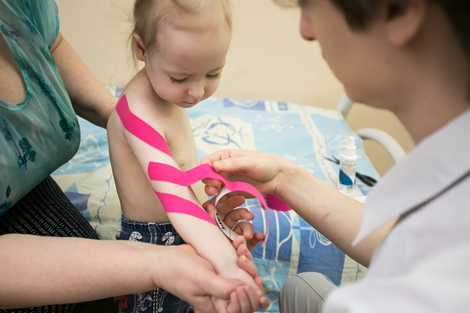 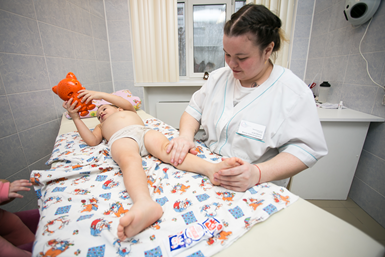 Приоритет не только на занятиях со специалистами, но и в первую очередь- время вне медицинских учреждений (дома, в садиках, в школах). 
Большое значение имеет настрой родителей и готовность отдать время и силы на занятия с ребенком ( в течении дня самостоятельные занятия лфк, кинезиотерапией, правильно подобранные ТСР, укладки во время пассивного положения, во время сна).
Соблюдение рекомендации, уровень  compliance в тандеме врач-родитель-специалист-ребенок
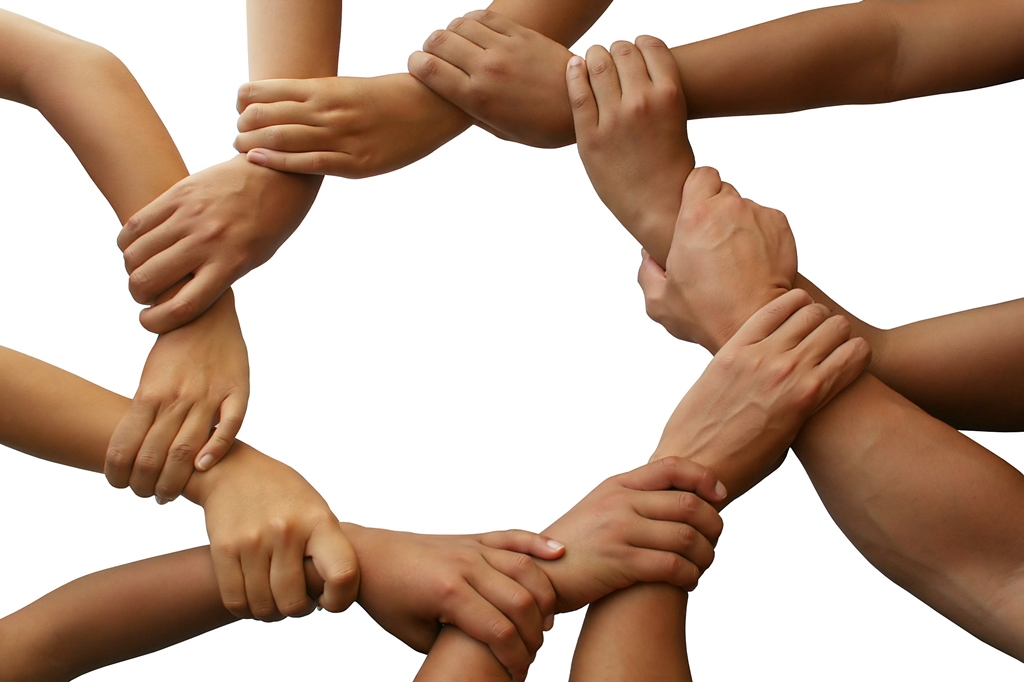 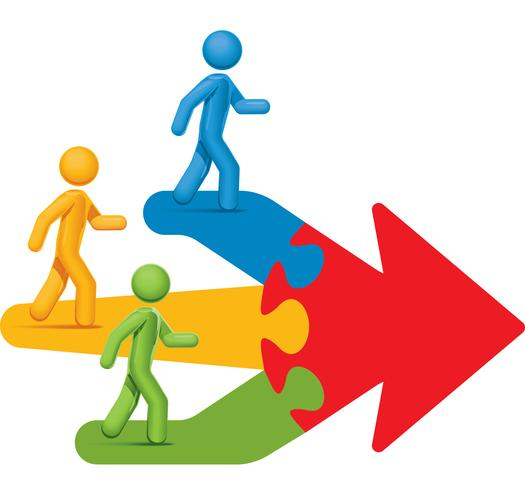 Принцип комплексного подхода
Общение на «одном языке» специалистов и родителей
Единая цель
Этапы работы с семьей и ребенком
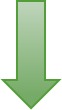 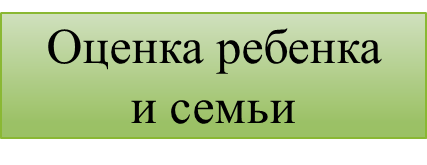 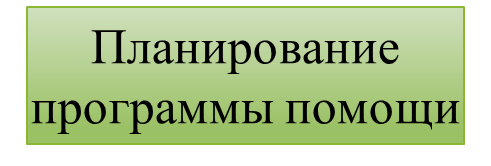 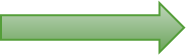 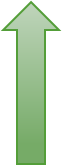 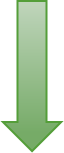 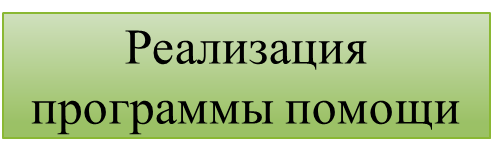 *определено, что наибольшее влияние на развитие ребенка и различные аспекты его жизни оказывают родители (93%), а не специалисты (7%) [Mahoney et al., 2006].
Оценка включает в себя:
проведение ее в максимально естественной и обычной для ребенка и семьи среде;
учет «сильных» сторон ребенка и семьи;
ее разноплановость (не только на уровне нарушенных структур и функций организма, но и – на уровне активности ребенка в повседневной жизни с учетом особенностей его семейного окружения).
вовлеченность всех специалистов, работающих с ребенком, а также – его родителей;
должна быть совместной и понятной, как для специалистов различных профилей, так и для родителей.
Использование диагностических шкал для объективизации результата
Зарубежные и отечественные диагностические шкалы для оценки НПР детей
Денверский скрининг-тест развития (DDST, разработали W.К. Frankenburg., J.В. Dodds);
Мюнхенская функциональная диагностика развития (MFED);
Профиль психического развития G.D. Alpern-Boll;
Шкала ментального развития R. Griffiths;
Шкалы Kent Infant Development Scale (KID Scale), Child Development Inventory (CDI);
Шкала развития Bayley;
CAT/CLAMS Clinical Adaptive Test/Clinical Linguistic and Auditory Milestone Scale (шкала КАТ/ КЛАМС);
PEDI (Pediatric Evaluation of Disability Inventory);
Программа «Каролина» для младенцев и детей младшего возраста;
Тест «ГНОМ» (график нервно-психического обследования младенцев; разработали Г.В. Козловская и соавт.);
Оценка уровня психомоторного развития ребенка (разработали Л.Т. Журба, Е.М. Мастюкова); 
Тест психического развития Г.В. Панюхиной (разработали Г.В. Пантюхина, К.Л. Печора, Э.Л. Фрухт);
Тест развития детей первого года жизни О.В. Баженовой;
Шкала поведения новорожденных (NBAS, разработал Т. Brazelton); 
Поведенческий тест новорожденных Graham;
Тестовая методика Prechtl, Beintema;
Порядковые (числовые) шкалы психологического развития I. Uzgiris, J. McHunt (на основании концепции психического развития Ж. Пиаже);
Тест речевого и коммуникативного развития детей раннего возраста МакАртура (The MacArthur Communicative Development Inventory);
Опросник младенческого темперамента (используется для оценки темперамента детей; разработали W. Carey, S. McDevit).
Шкала KID<R>
Русская версия Кентской шкалы оценки развития младенцев (Kent Infant Development Scale; KID Scale). 
KID Scale разработана группой сотрудников Кентского университета (США) под руководством проф. Рейтер; 
Возраст: 2-16 месяцев.
Результатом применения шкалы KID<R> является оценка возраста развития младенца в каждой из областей ("профиль развития") и степени его отставания от типично развивающихся сверстников (определяется по полной шкале).
Шкала представляет собой опросник, состоящий из 252 пунктов. Каждый пункт шкалы отнесен к одной из 5 областей:
когнитивная – 52 пункта;
движения – 78 пунктов;
язык – 38 пунктов;
самообслуживание – 39 пунктов;
социальная – 51 пункт.
Все 252 пункта в совокупности называются полной шкалой.
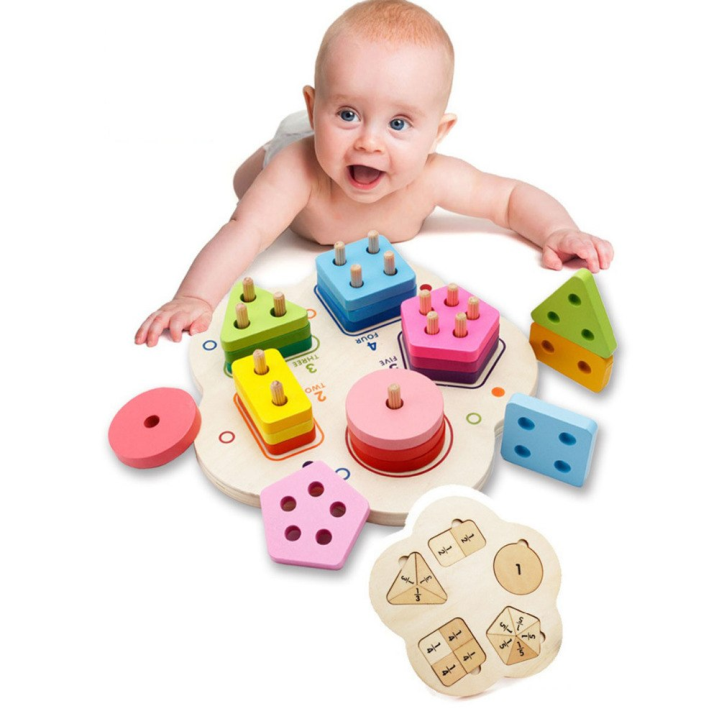 Шкала <R>CDI
Шкала предназначена для оценки уровня развития детей в возрасте от 1 года 2 месяцев до 3 лет 6 месяцев;
Шкала <R>CDI – это адаптированный к условиям России вариант Шкалы оценки развития ребенка (Child Development Inventory; CDI), разработанной Г. Айртоном (Миннеаполис, США);
Возраст: 14-42 месяца.
Шкала представляет собой опросник, состоящий из 216 пунктов.Каждый пункт шкалы отнесен к одной из 6 областей (5 пунктов отнесены одновременно к 2 областям):
социальная – 40 пунктов;
самообслуживание – 40 пунктов;
крупные движения – 30 пунктов;
тонкие движения – 30 пунктов;
развитие речи - 41 пункт;
понимание языка – 40 пунктов.
 Результатом применения шкалы <R>CDI является оценка возраста развития   ребенка и степени его отставания от типично развивающихся сверстников в каждой из областей.
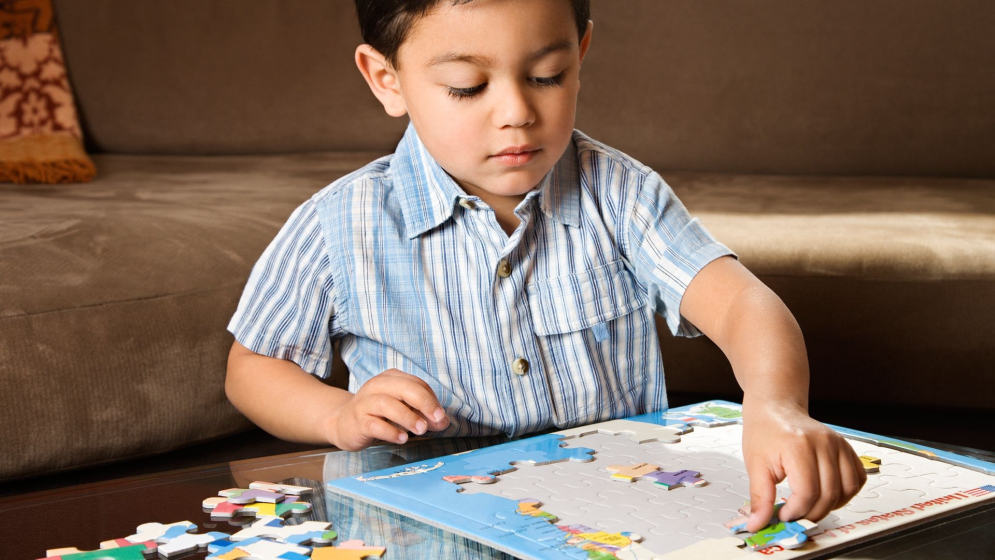 Преимущества скрининга по KID<R>, <R>CDI
родители знают, о чем с ними будут говорить специалисты;
оценка ребенка осуществляется не с точки зрения диагноза, а с точки зрения того, что выполняет или не может выполнять ребенок;
оценка может проходить в спокойной, знакомой обстановке.
позволяет проводить мониторинг развития ребенка;
определяет использование понятного для родителей и специалистов языка;
не требует много времени для обработки результатов;
анализ дает возможность объективизировать данные для последующего составления программ помощи; 
совместно с родителями формулируются цели программ, и именно на них направляется вмешательство.
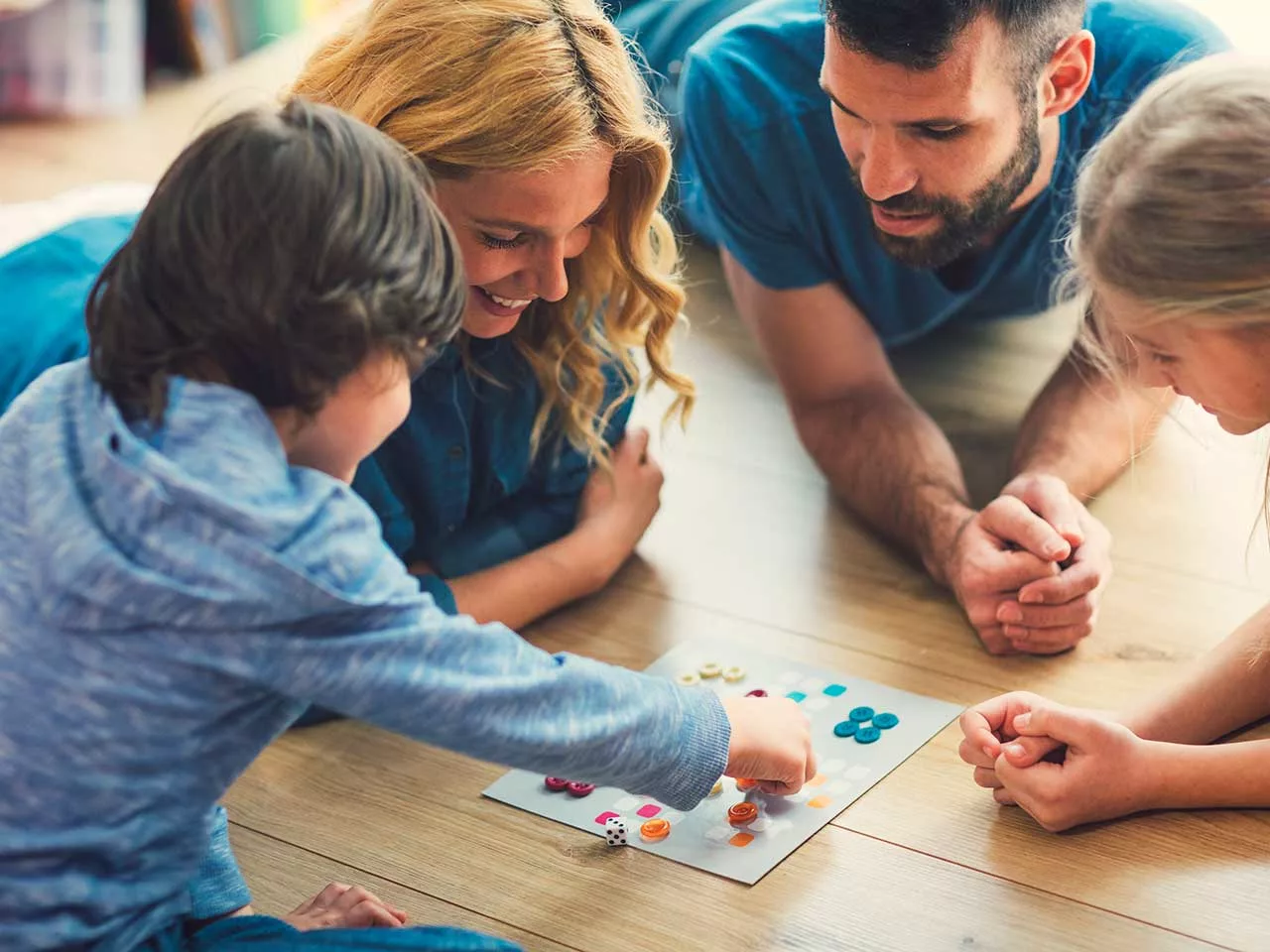 Шкала Бэйли (Bayley-III)
Разработана Нэнси Бэйли; 
Методика признана высоко достоверной и стандартизированной;
Является «золотым стандартом» оценки развития ребенка;
Возраст: от 16 дней до 42 месяцев.
Включает шкалы:
когнитивную;
рецептивной речи;
экспрессивной речи;
крупной моторики;
мелкой моторики;
социально-эмоциональную;
адаптивного поведения.
Для каждого ребенка составляется профиль развития
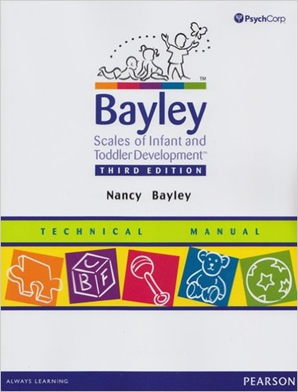 Шкала оценки мышечной гипотонии (Suzann K. Campbell, 1999)
Степень спастичности (по модифицированной шкале Эшворта, 1964)
Шкала оценки мышечной силы (M. Вейсс, 1986; L. McPeak, 1996)
Разработка индивидуальной программы реабилитации для каждого ребенка основывается на:

Комплексном , междисциплинарном подходе
Анализе структур организма, функций организма, активности и участия ребенка в жизни общества, влияния факторов окружающей среды.
Учете индивидуальных потребностей, особенностей анамнеза и  развития ребенка
Четкой маршрутизации первого года жизни и до 3-4х лет
Объективных результатах оценки динамики в ходе абилитации
Целевая группа пациентов:
дети от 3-х мес до 3 лет (4х лет дети-инвалиды), имеющие ограничения жизнедеятельности, в том числе дети с ограниченными возможностями здоровья, дети-инвалиды, дети с генетическими нарушениями, а также дети группы риска
дети с риском развития стойких нарушений функций организма (недоношенные, с задержками развития, с органическими поражениями ЦНС, отягощенный перинатальный анамнез и тд)  и ограничений жизнедеятельности, а также дети из группы социального риска развития ограничений жизнедеятельности, в том числе дети-сироты и дети, оставшиеся без попечения родителей, находящиеся в организациях для детей-сирот и детей, оставшихся без попечения родителей, и дети из семей, находящихся в социально опасном положении
Реализация программы помощи в рамках ОМР
Физическая реабилитация ( мощный блок кинезиотерапии: Войта, Бобат, PNF, мануальная терапия, АФК, ЛФК, кинезиотейпирование, кинезиология на фитболе)
Использование различных видов массажа (общий, функциональный, логопедический, Костилио Моралес)
Физиотерапия , теплолечение, эрготерапия (ТСР, укладки)
Рефлексотерапия ( ИРТ, ФП)
Психолого-логопедическая помощь (ранняя диагностика, выявление угрожающих состояний, разработка плана коррекции)
Ведение пациентов специалистами: невролог, неонатолог, педиатр, эпилептолог, физиотерапевт
Программа помощи – модель SMART
Активное взаимодействие:
Лаборатория мозга УРФУ
Кафедра нейропсихологии (Белый слон)
Университетская клиника УГМУ
Платформа для международного обучения
БЛАГОДАРЮ ЗА ВНИМАНИЕ!
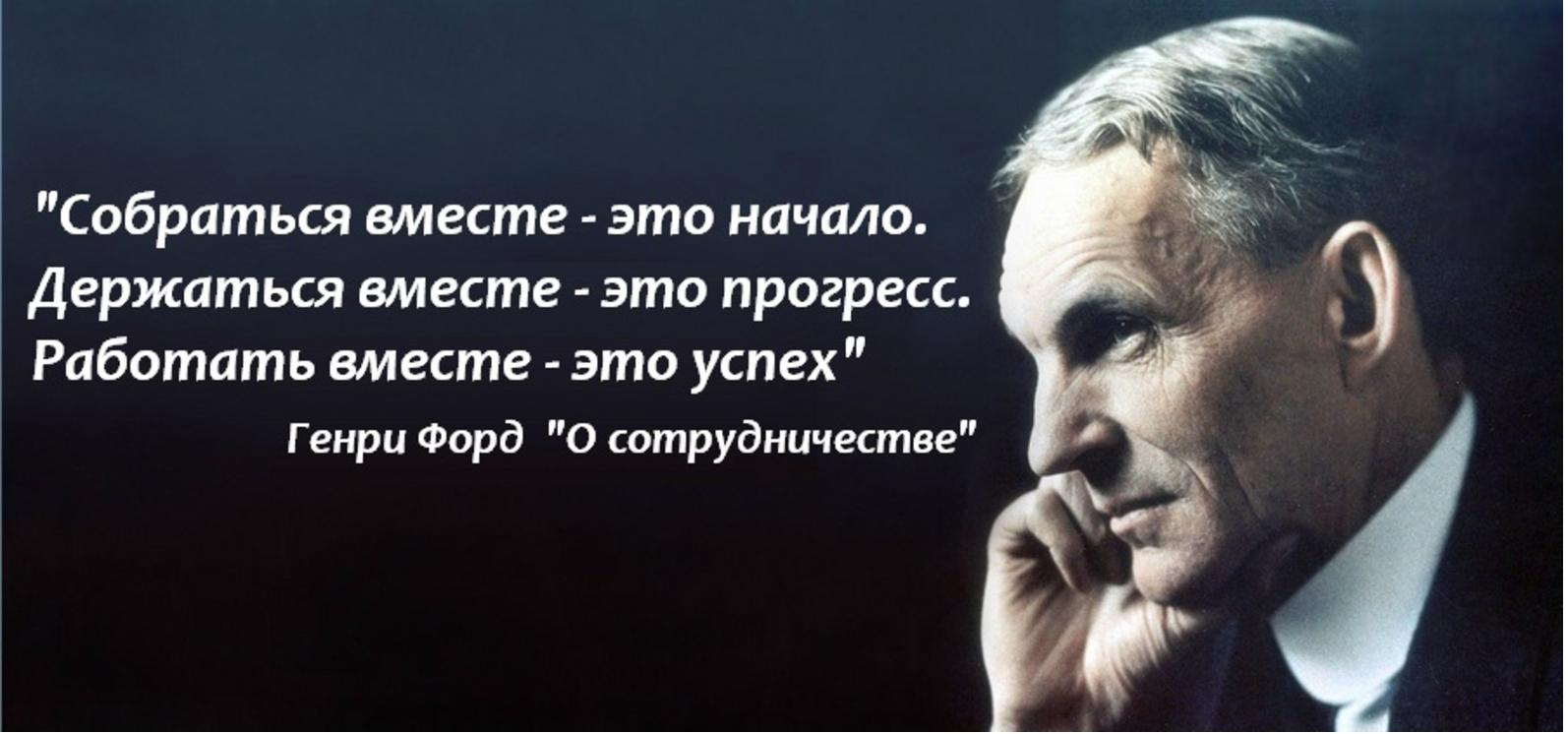 Приглашаем к сотрудничеству
Отделение медицинской реабилитации детей раннего возраста
Екатеринбургский Клинический Перинатальный Центр

Главный врач – Мартиросян Сергей Валериевич

Заведующий отделением – Соколова Анастасия Владимировна 
тел: 8 (343) 240-97-09

Ординаторская:
тел: 8 (343) 240-96-02

Администратор:
Тел: 8 (343) 240-97-71
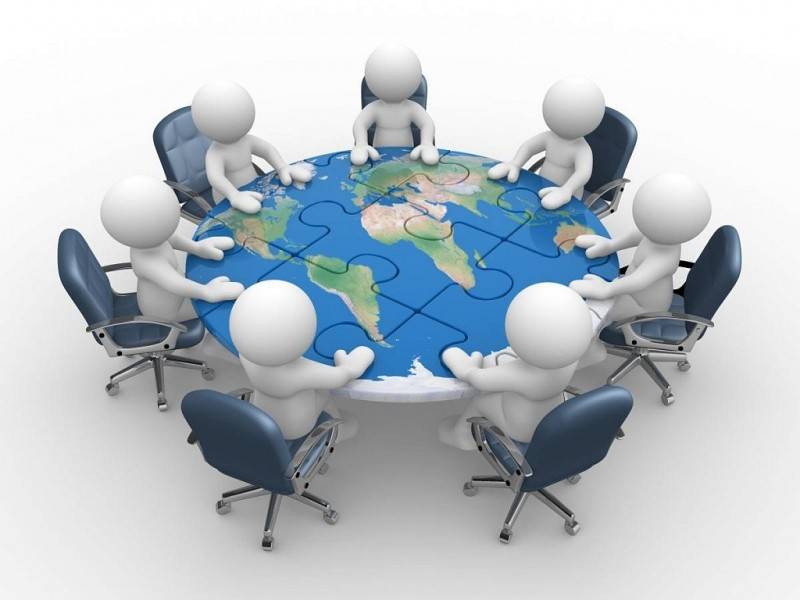